Systems Studies of Fusion Power Plants
Jorrit Lion
Max-Planck-Institute for Plasmaphysics Greifwald
DPG Erlangen, 13.03.2022
1
Motivation for Fusion Energy
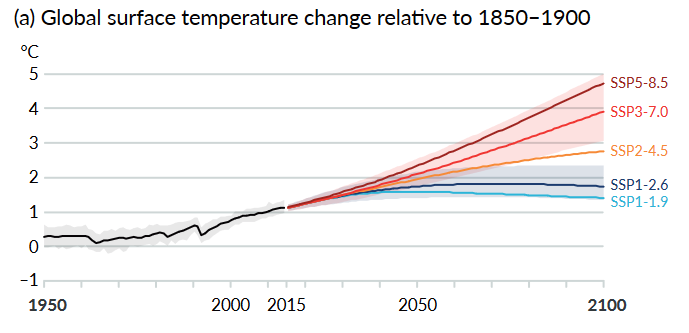 1.5°C goal requires zero global net GHG emissions by 2050 and significant negative emissions after.
Main Share of GHG emissions is in the Energy Sector

DAC requires 300 MW/(MtCO2/yr)

70 MtCO2/yr (10% of Germany's today's GHG Emissions) requires 21 GW additional power (1/3 of today's electricity production in Germany)
Intermittent renewables require:
Load Management
Base-Load
Storage
Dispatchable sources
Transmission Lines
Future demand for GHG emission free power sources, baseload compatible: E.g. Fusion
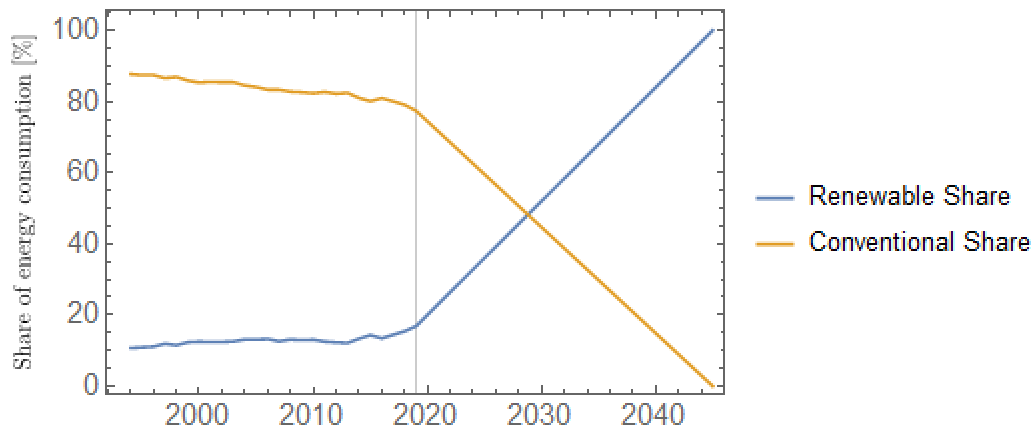 Extrapolation
Data
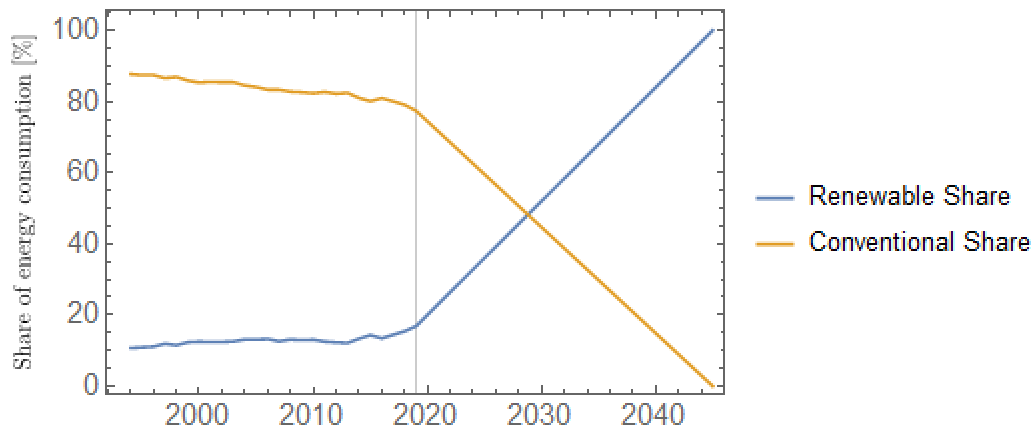 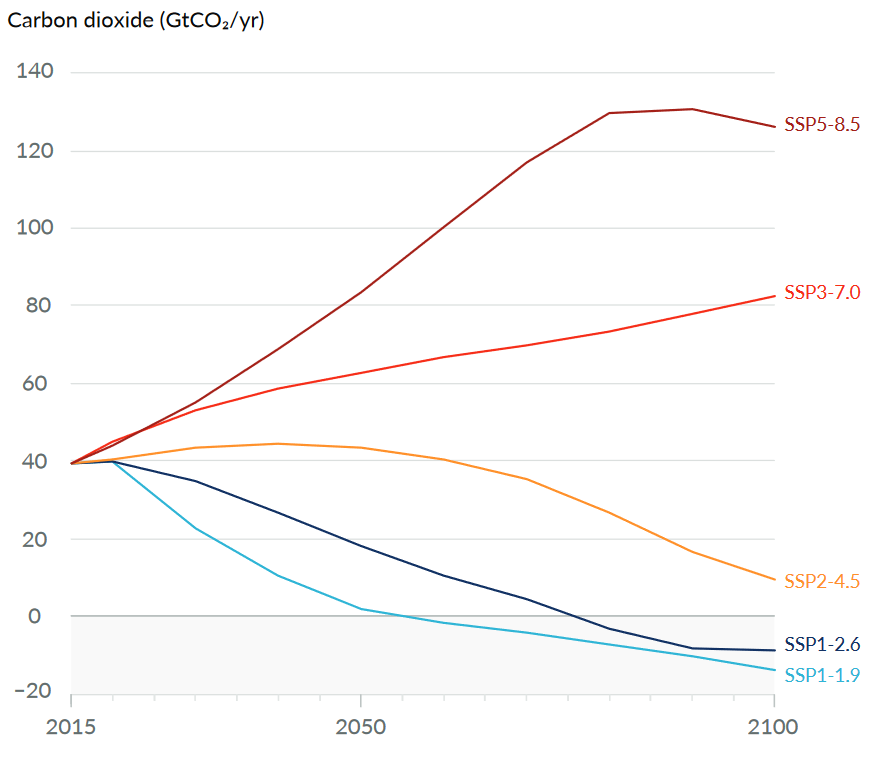 Target
Noah McQueen et al Prog. Energy 3 (2021)
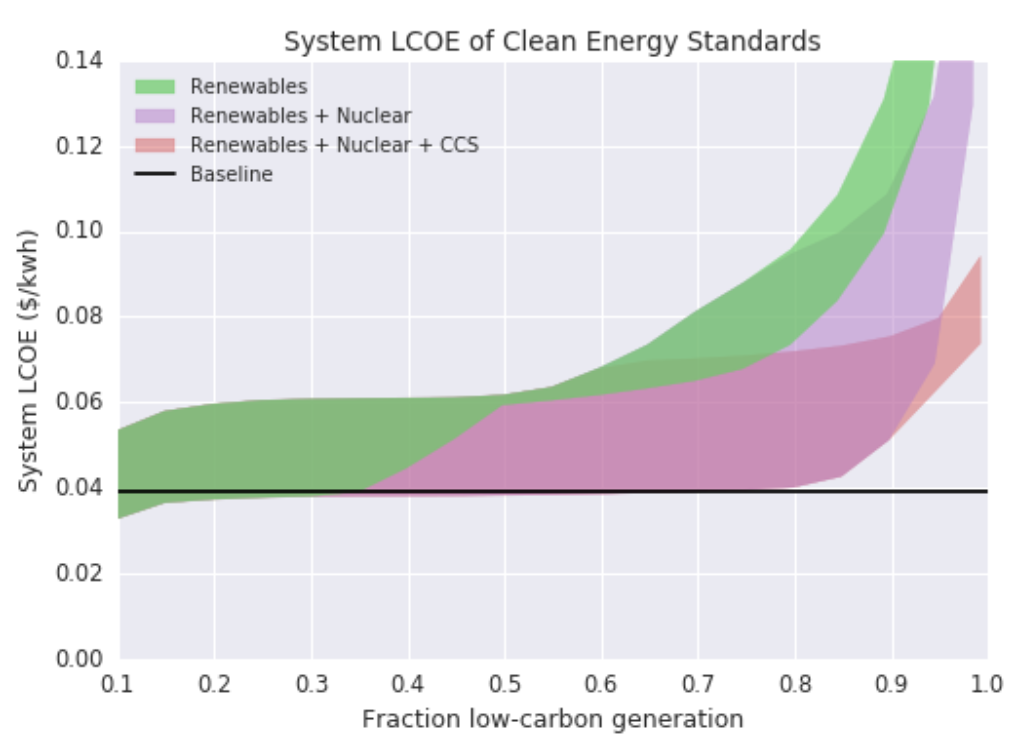 Data: Andrew, Robbie M., & Peters, Glen P. (2021). "The Global Carbon Project's fossil CO2 emissions dataset"
Energy Consumption Germany
IPCC, 2021: "Climate Change 2021: The Physical Science Basis."
Platt, John and Pritchard, Orion and Bryant, Drew, Analyzing Energy Technologies and Policies Using DOSCOE, SRNN (2017).
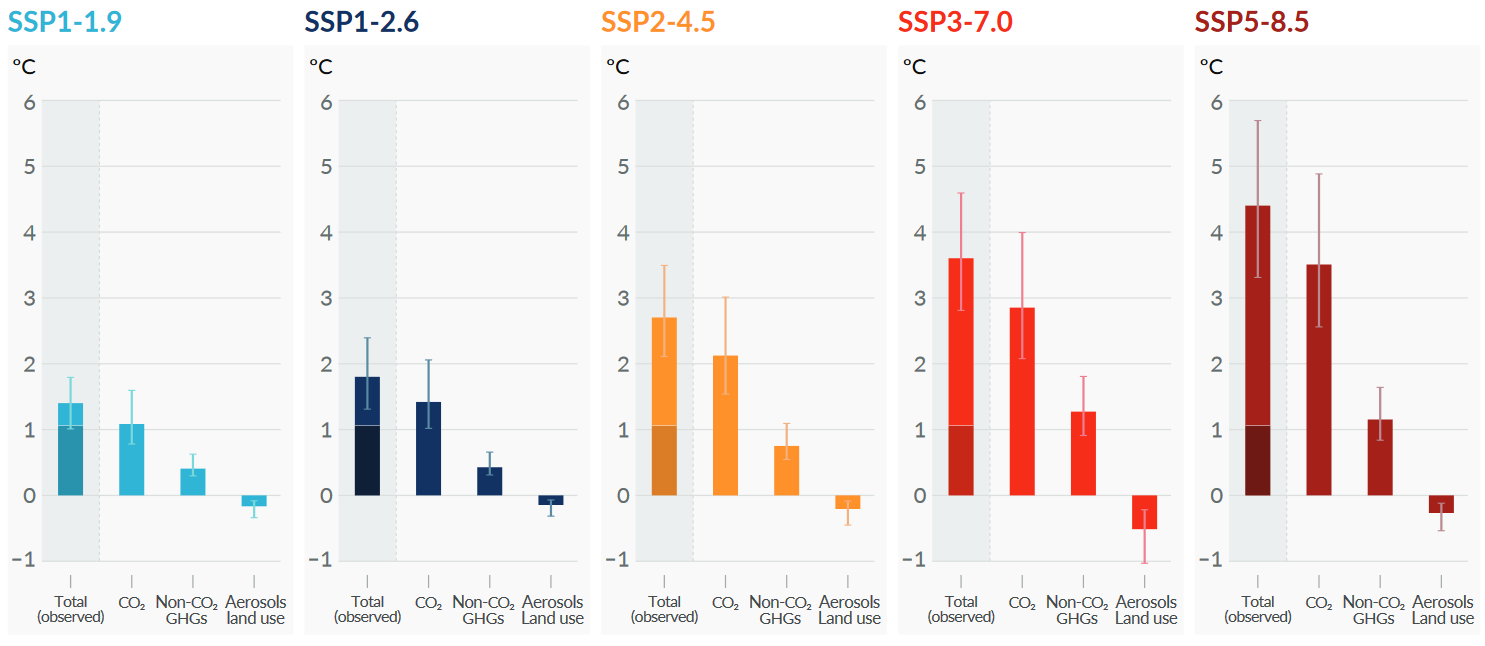 2
[Speaker Notes: DAC: Direct Air Capture, DACCS: Direct Air Carbon Capture and Storage]
Fusion – the D-T fuel cycle
Plasma
+
+
D
He-4
+3.5 MeV
+
+14.1 MeV
+
n
+
+
He-4
T
+
Li-6
T
Breeding Blanket
+
3
[Speaker Notes: D extracted by electrolysis of heavy water obtained from freshwater via the GS (Girdler sulfide) isotopic
exchange process]
Fusion – Confinement Concepts
Confined by magnetic fields
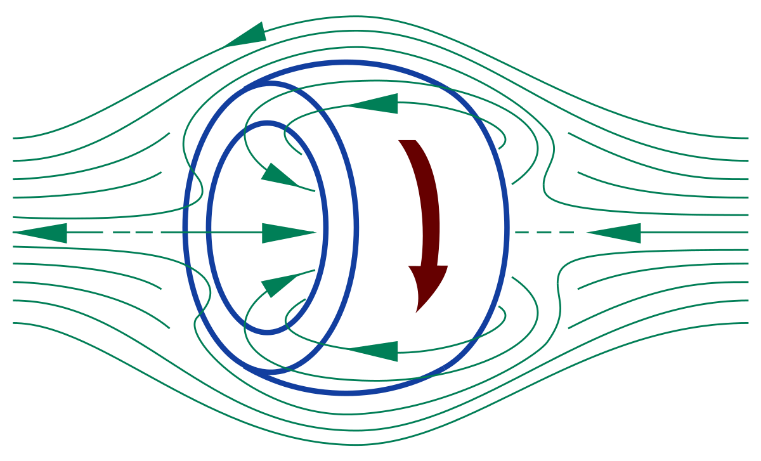 Magnetic confinement
Tokamak
Stellarator
Z-Pinch
FRC (field – reversed - configurations)
Spheromak

Inertial confinement
wikipedia.org/wiki/Field-reversed_configuration
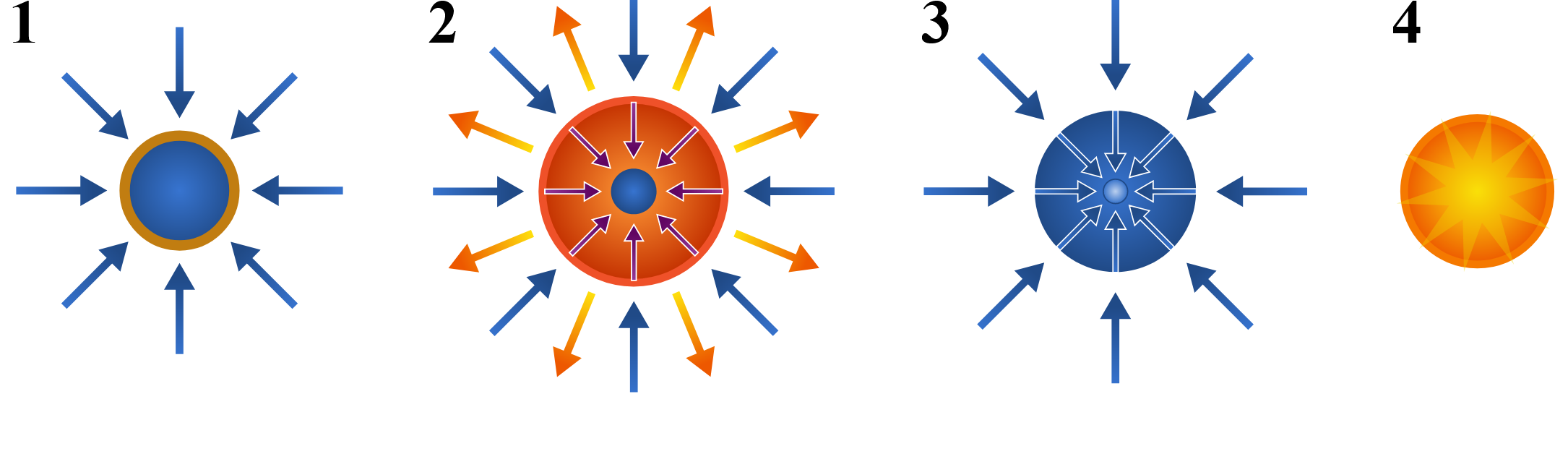 Confined by inertia
4
Stellarators and Tokamaks
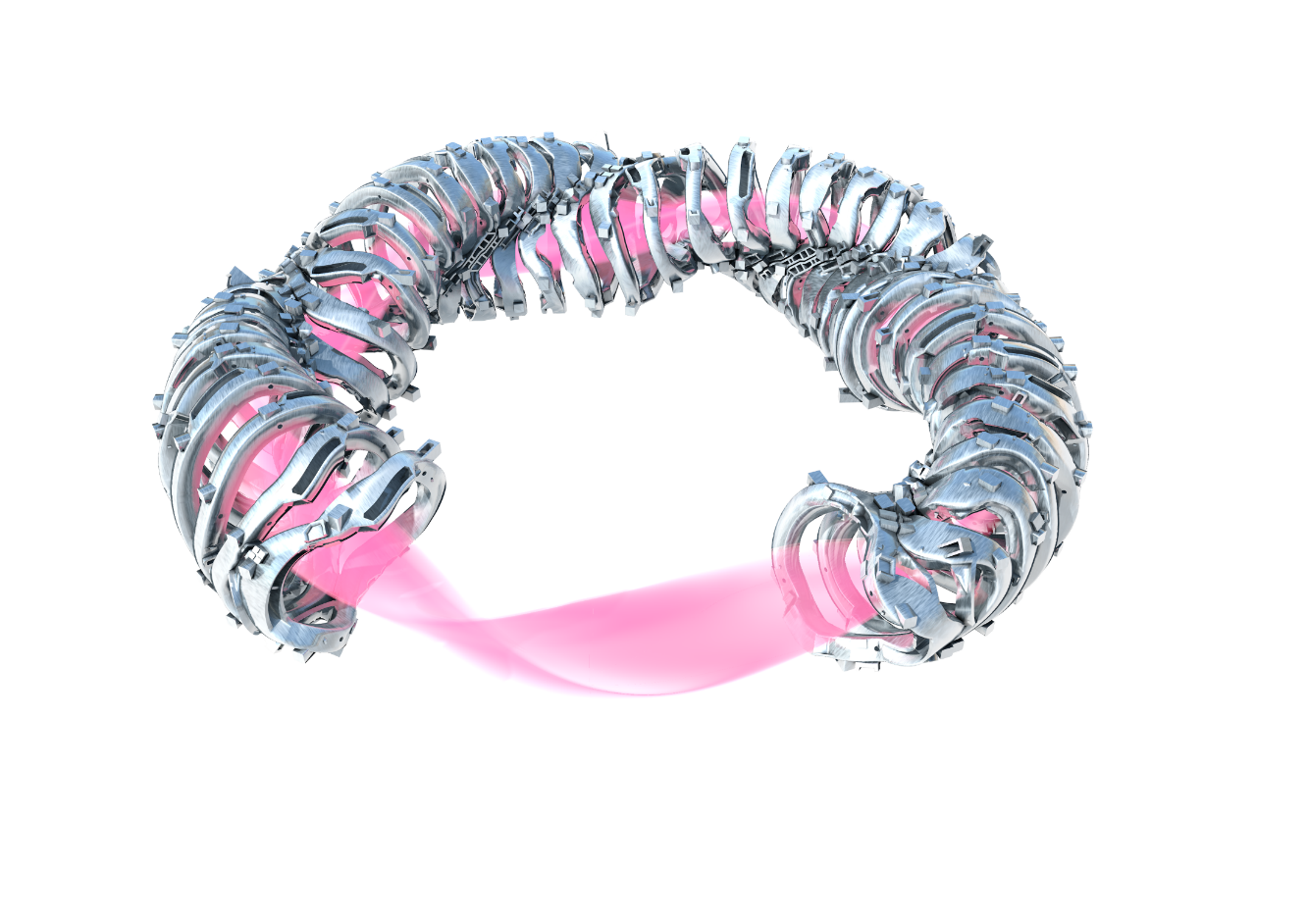 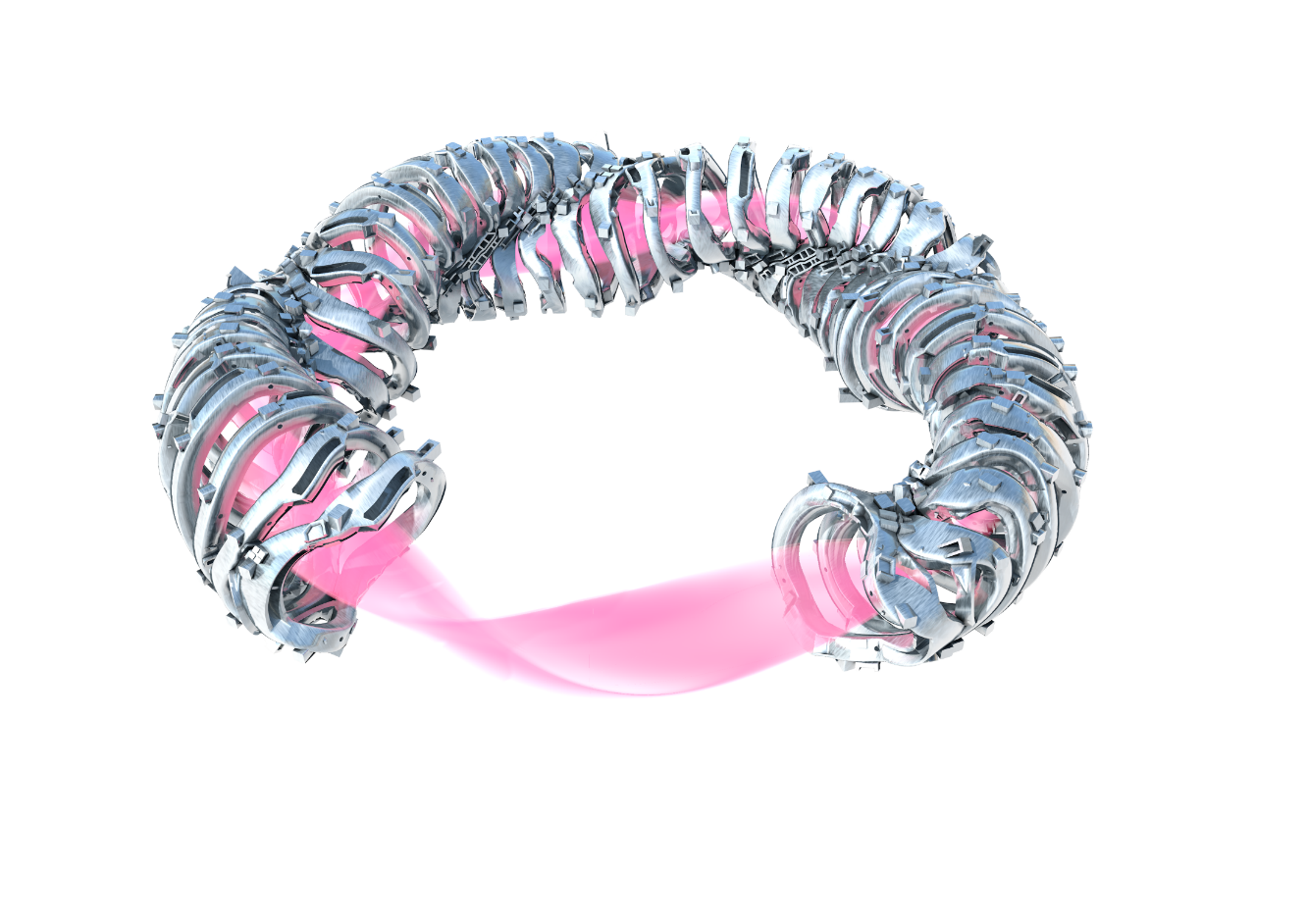 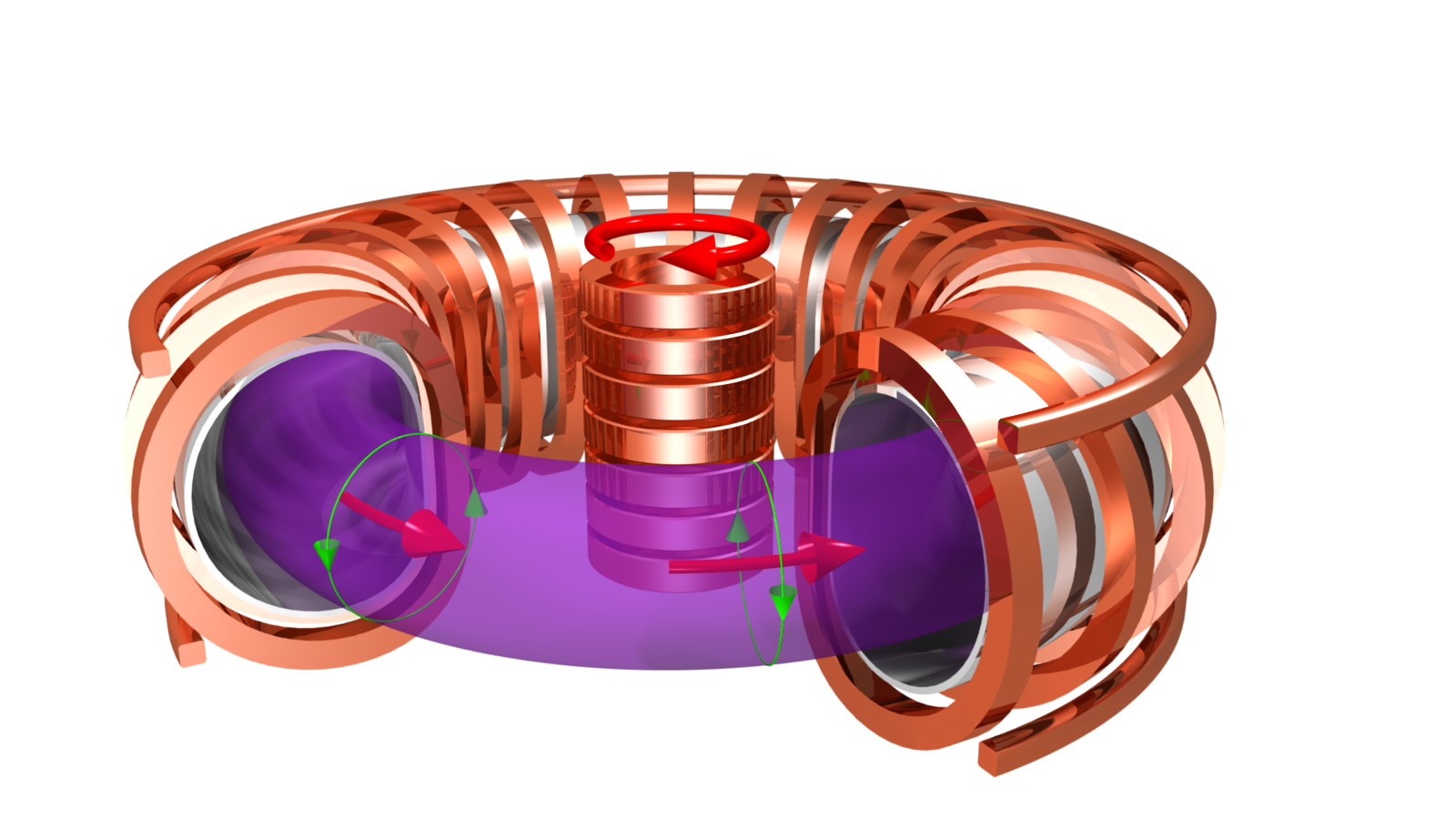 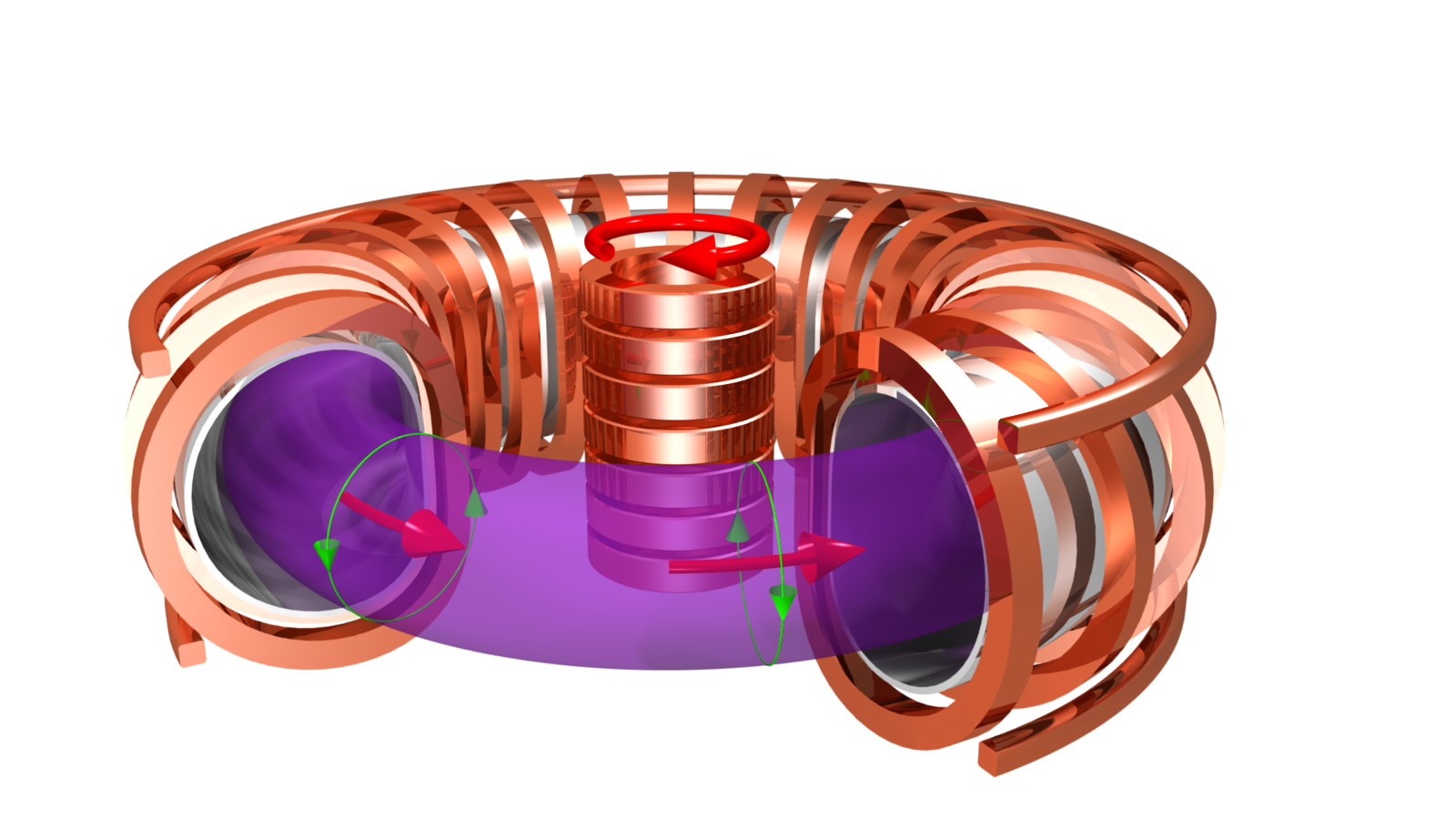 Tokamak
Poloidal field produced by plasma current
Plasma current drive needed
Poloidal field coils
Planar coils
Pulsed operation
Stellarator
Poloidal field produced by coils
No current drive needed
No poloidal field coils required
Non-planar coils
Steady state operation
5
Stellarators and Tokamaks: Realised Experiments
JET (Culham, UK)
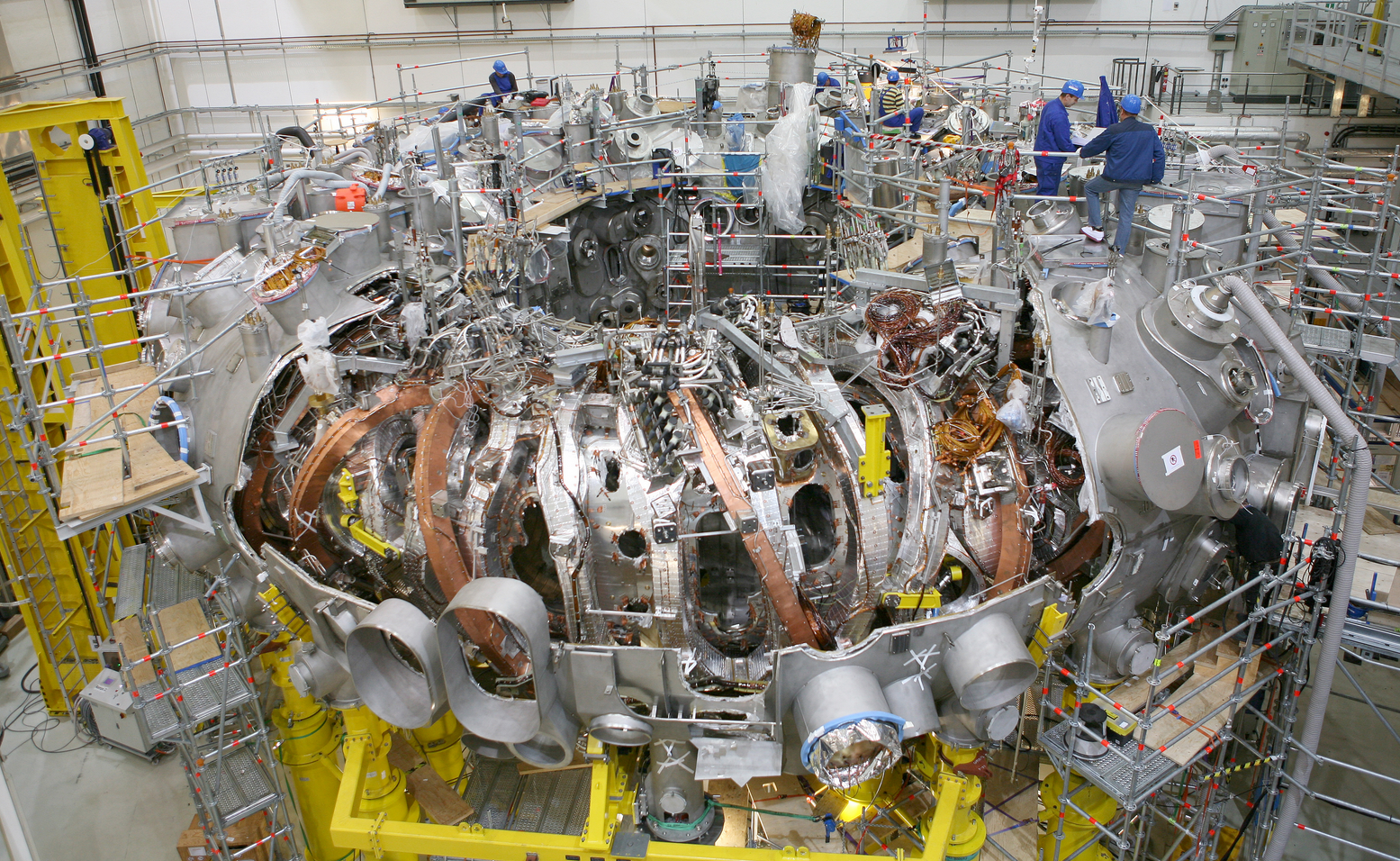 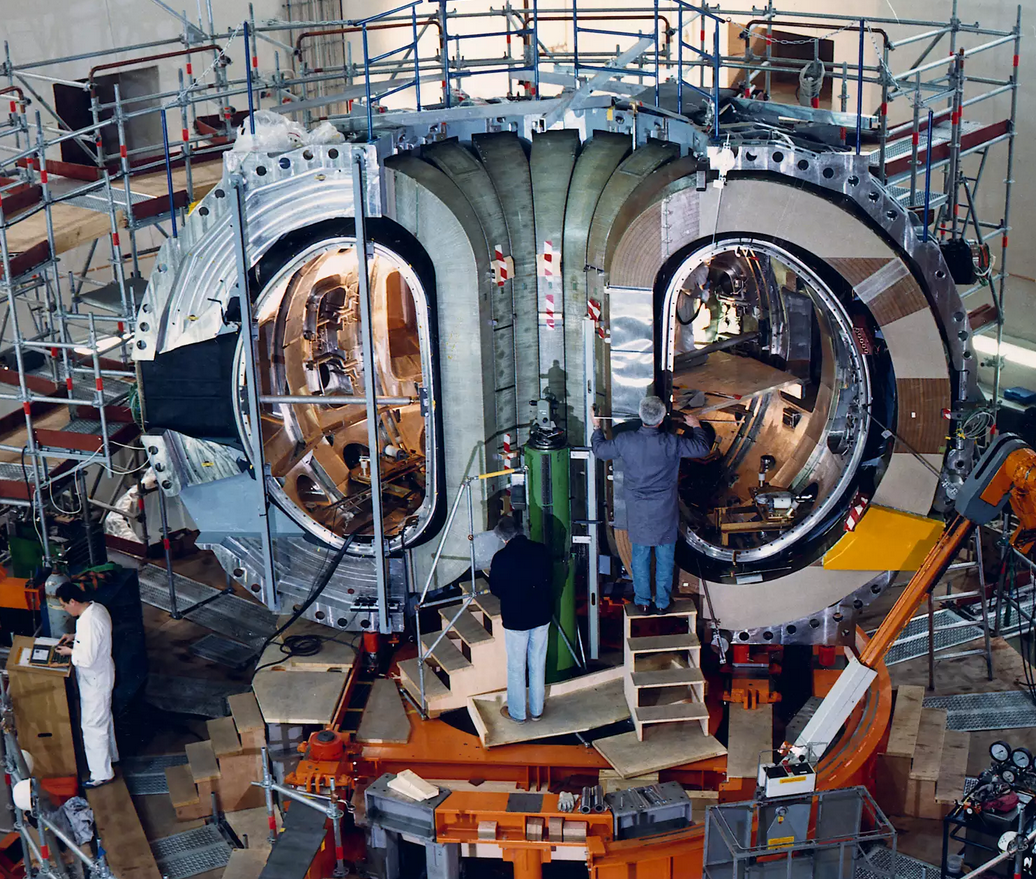 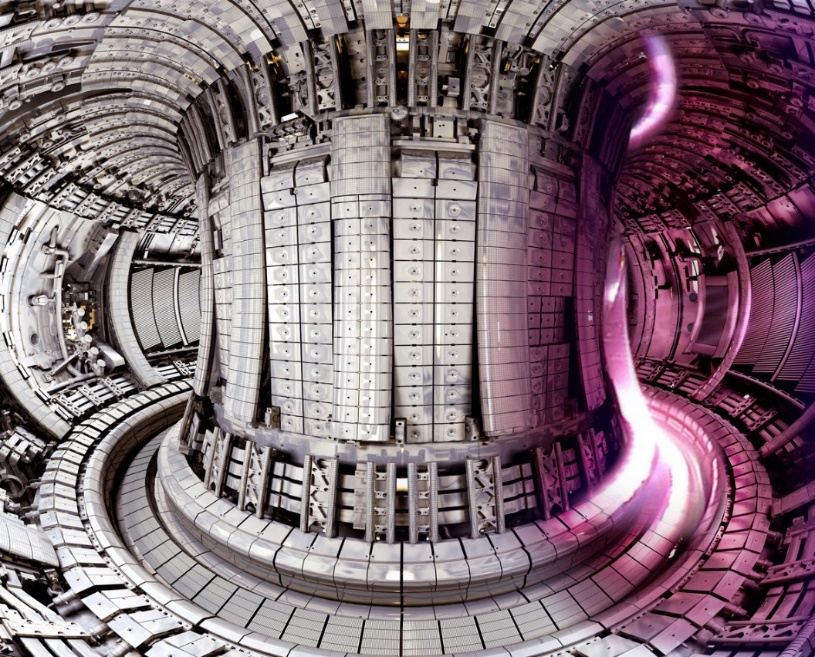 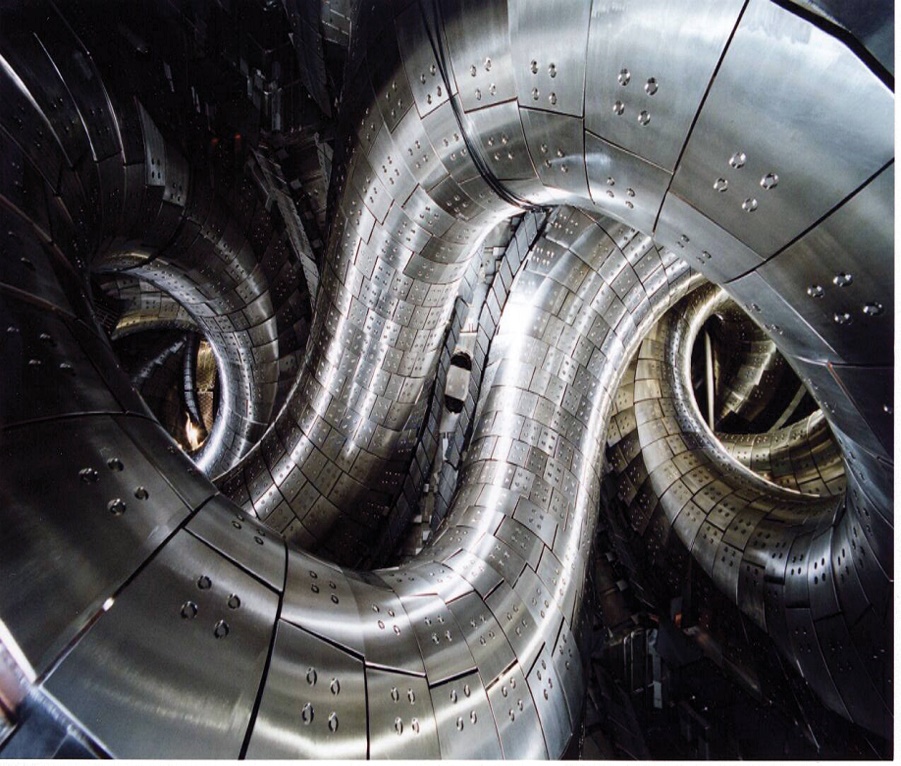 LHD (Toki, Japan)
W-7X (Greifswald, Germany)
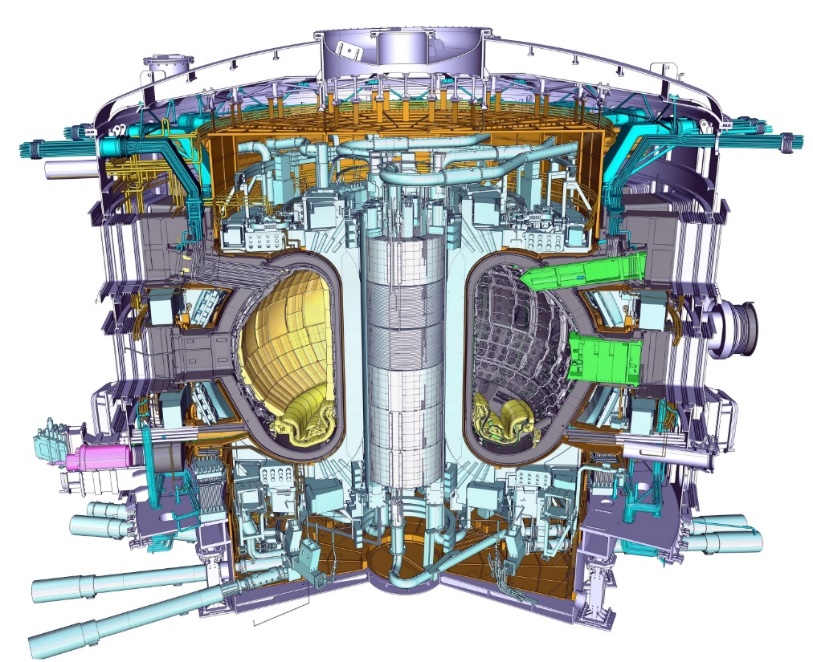 ITER (Cadarache, France)
ASDEX Upgrade (Garching, Germany)
Fusion Reactor (???)
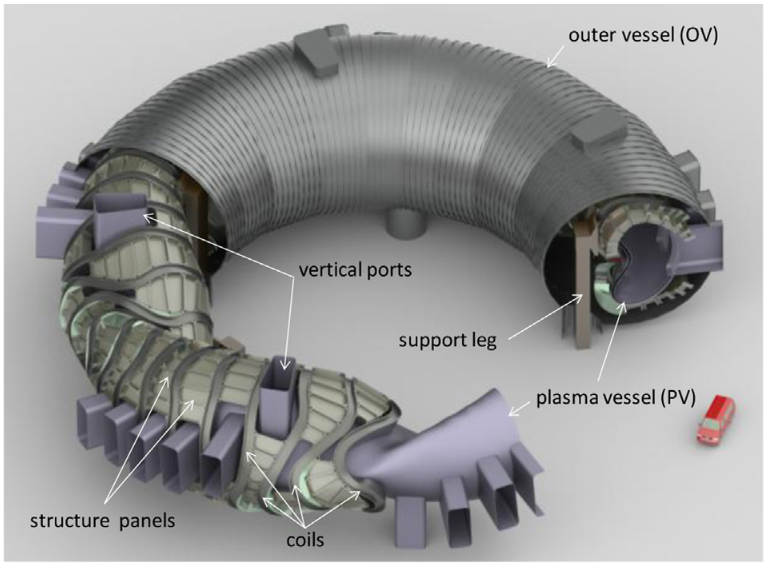 …
Conceptional Stage
under construction
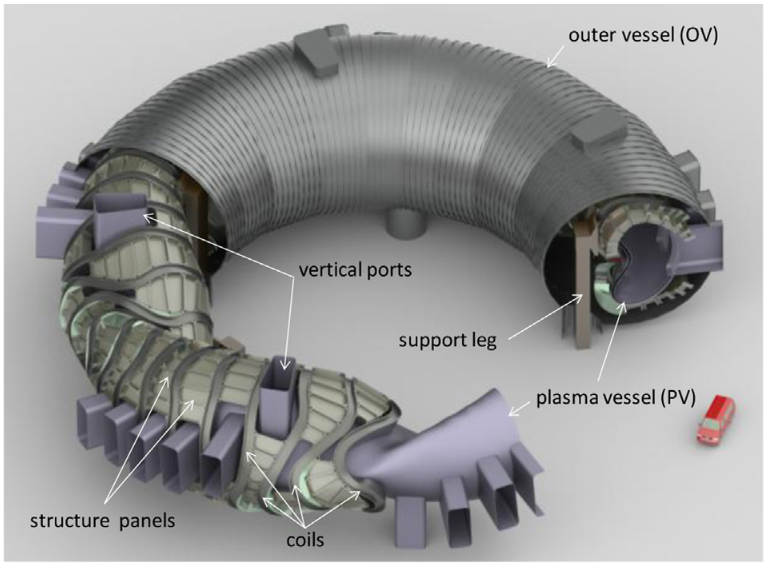 6
Extrapolating to a Reactor Plant (on the back of an envelope)
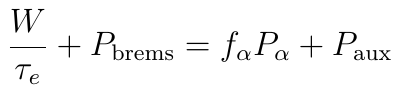 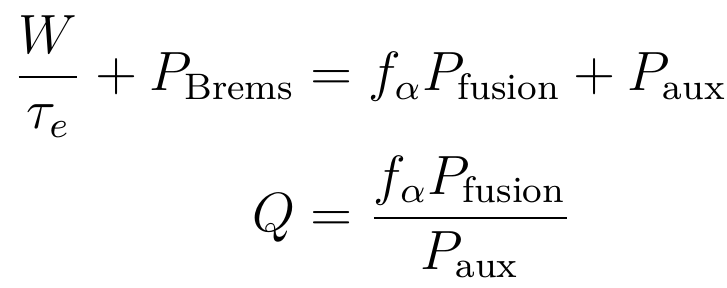 Lines of constant
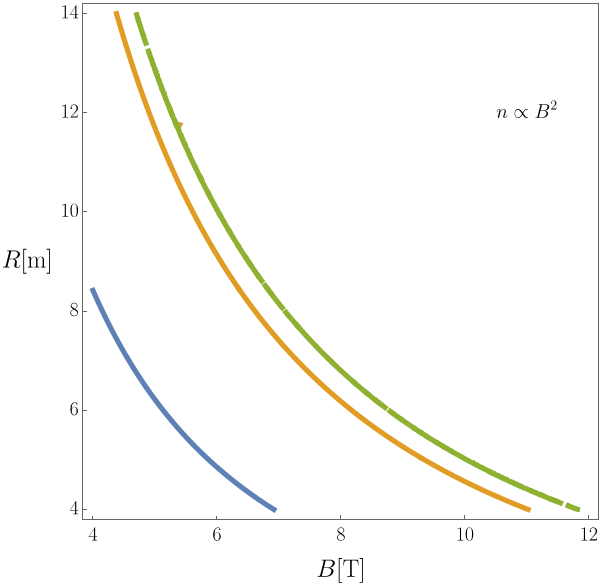 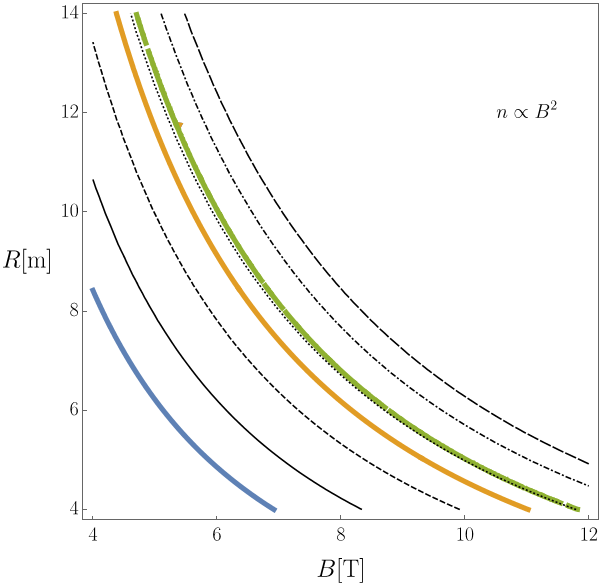 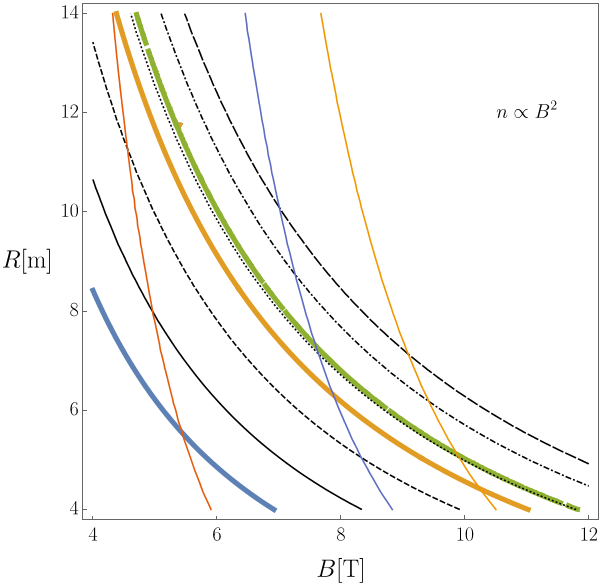 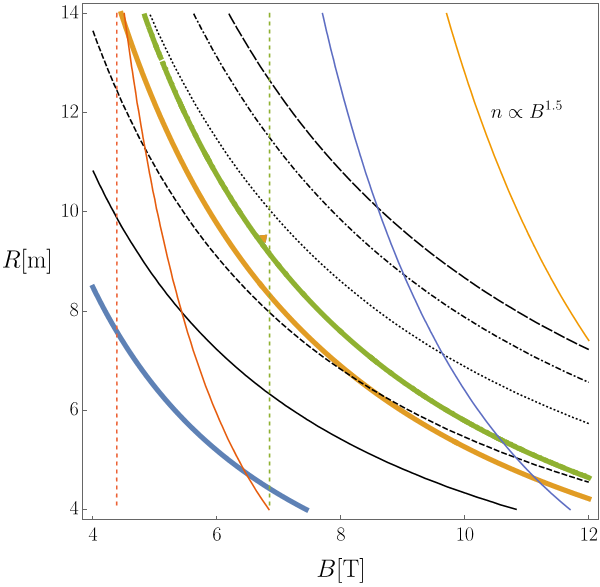 Energy balance:
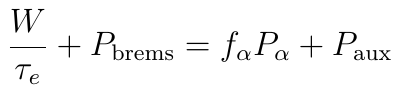 "High Volume" Fusion
ignition
Confinement Loss
Fusion Heating
Bremsstrahlung
Aux. Heating
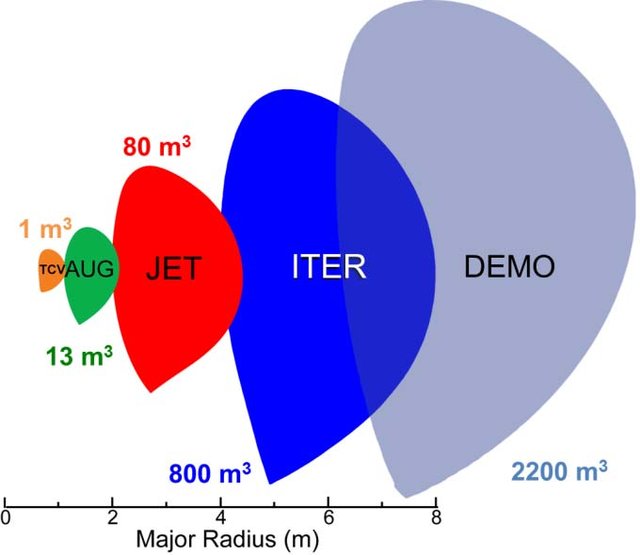 An involved systems problem!
High field magnets
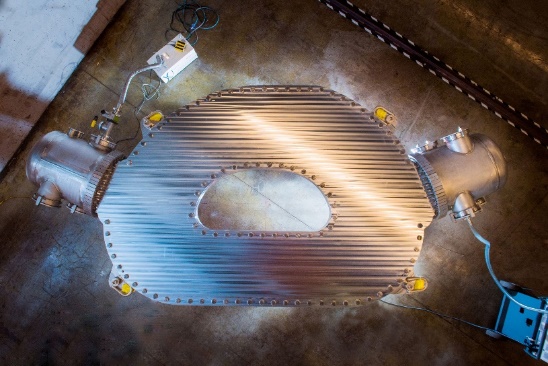 "High Field" Fusion
Commonwealth Fusion Systems (2021
7
Fusion Reactor – Key Technological Entities
Coils
Super-conductor properties
Insulation
Coolant
Stresses
Blanket
Neutron loads
Tritium breeding ratio
First Wall
Thermal loads (neutrons, alphas, fast neutrals, gammas)
Sputtering
Divertor
Thermal loads
Support structure
Stresses, ports
Heating
other reactor components (turbines, tritium handling, vacuum pumps,…)
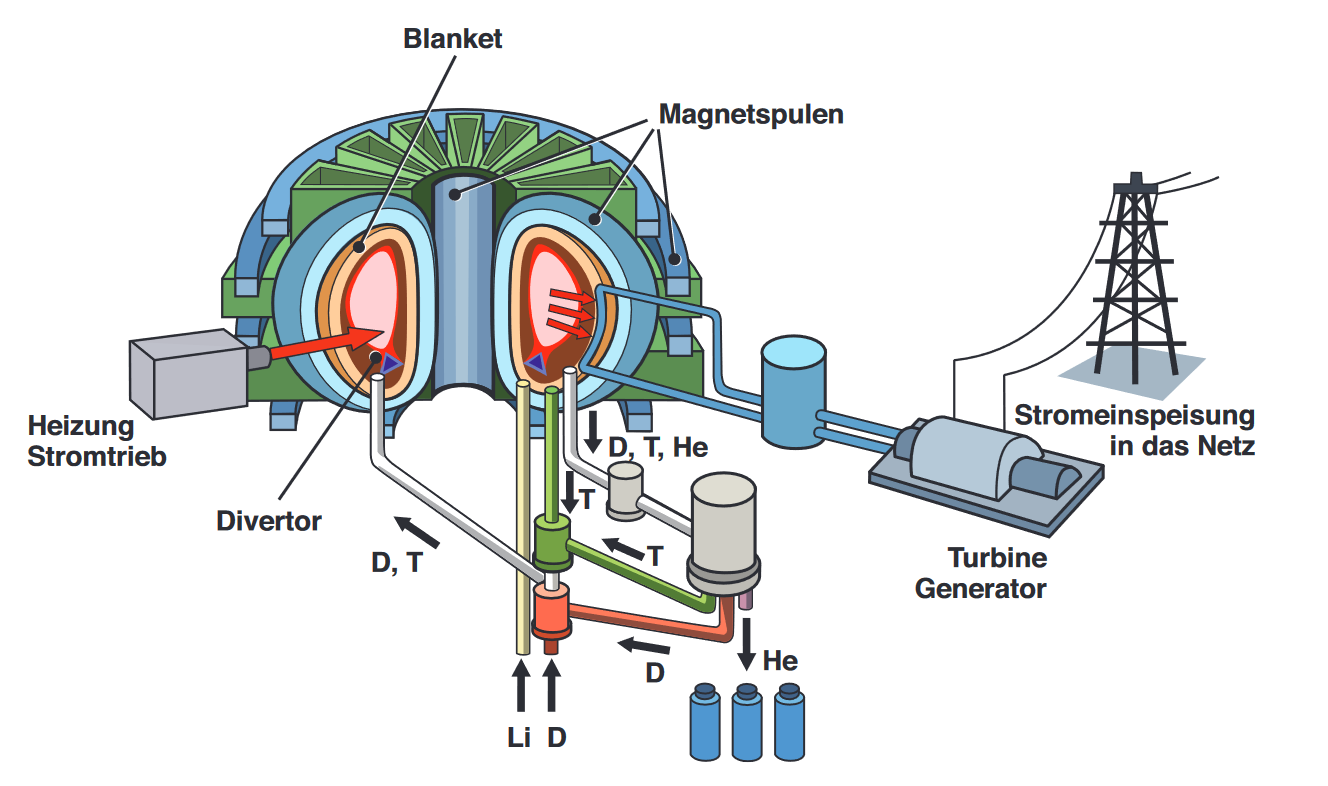 IPP, Karin Hirl
8
A systematic way: Systems Codes
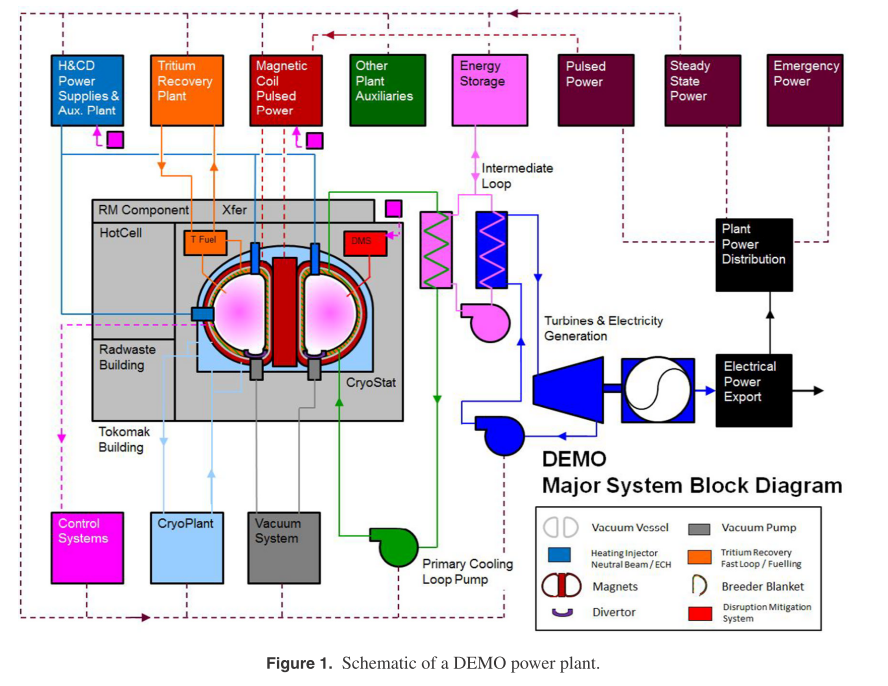 Comprehensive models of an entire fusion power plant

Multidisciplinary (physics, engineering, economics)

Fast (design space exploration)

Modular (easily adoptable to new developments)
9
A systematic way: Systems Codes - Continued
inequality
equality
objective function
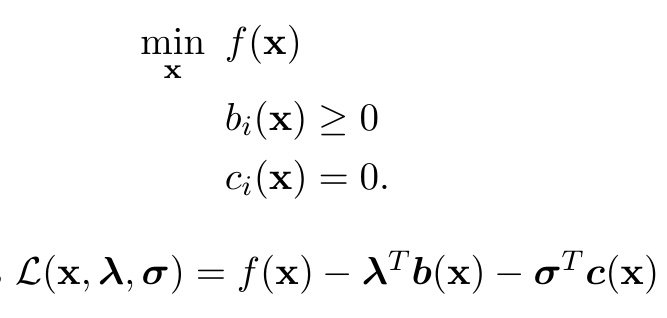 Optimization Vector
Problem: Find saddle point of
Iteration Variable: 	E.g. major radius, magnetic field strength, temperature, density…
Objective function: 	E.g. cost of electricity, or capital costs, ..
Inequality Constraints: 	E.g. heat flux limits, neutron damage, coil forces, quench protection…
Equality Constraints: 	E.g. power output, Q, …
10
Coil related example systems code model
11
Technological Constraints in Coils: Critical Current Density
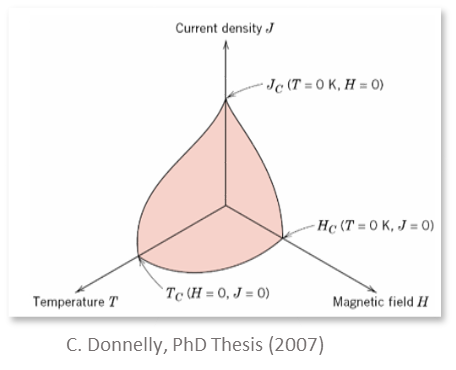 C. Donelly (2017)
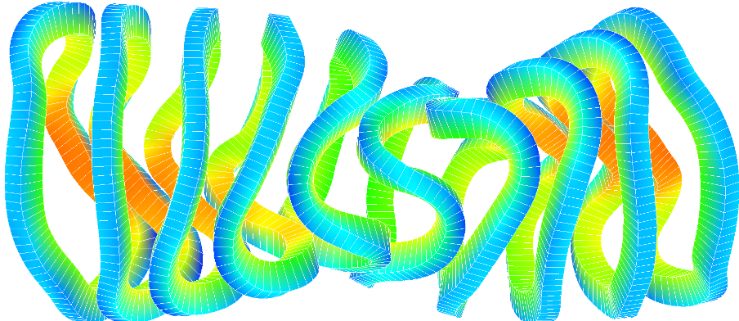 Magnetic Field
Conductor Strain
Cryogenic Temperature
T=4K
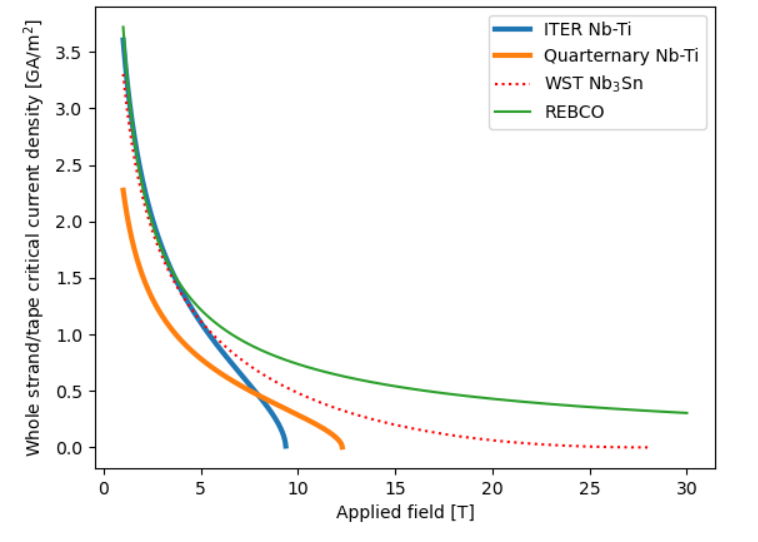 12
RRR
Technological Constraints in Coils: Quench protection
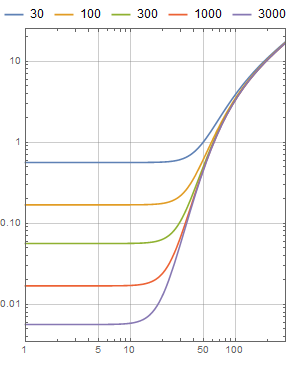 Copper el. Resistivity
Coil Quench:
Local heat entry prevents superconductivity
Current flows through copper
Current in resistive copper leads to temperature rise!
Determines minimal amount of copper
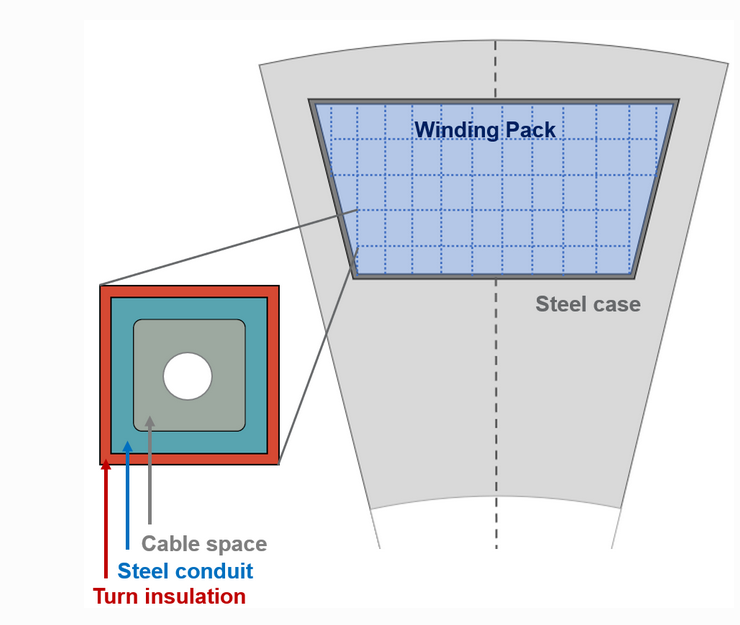 Heat deposition
Temperature Rise
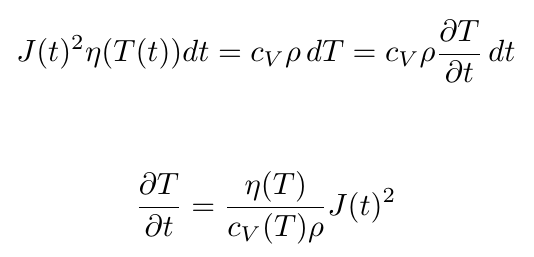 Energy
Heat capacity and density of copper and coolant (Helium, Nitrogen)
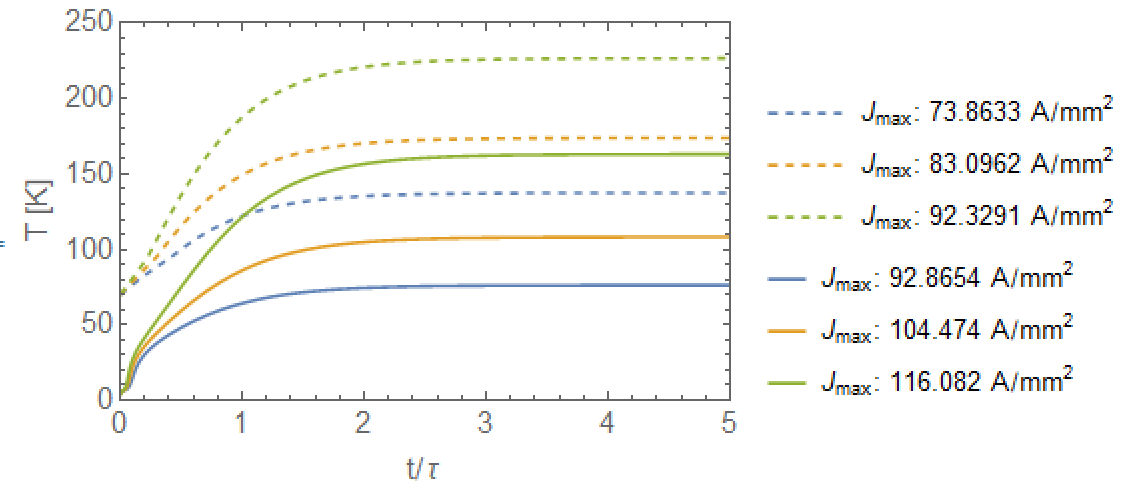 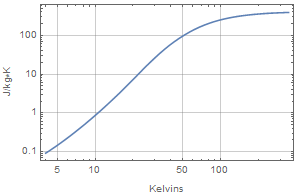 Copper
Superconductor
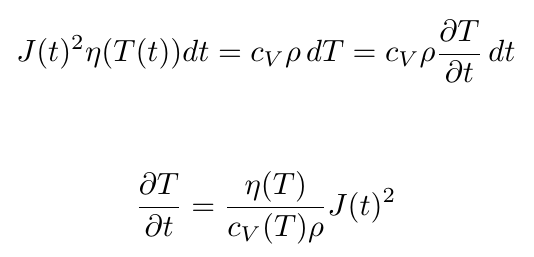 Copper Heat Capacity
13
Other constraints in a fusion power plant
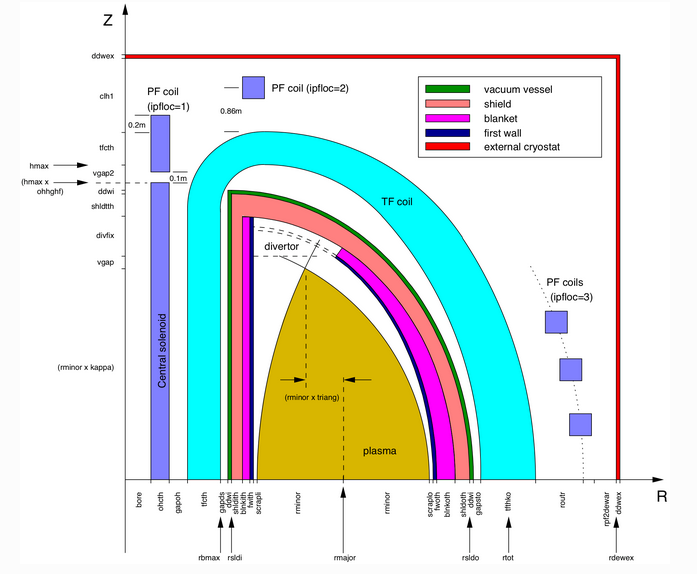 MHD
Heat Exhaust
Forces/Stress
Coil Quench
Strain
Critical current density
Operational Limits
Neoclassic transport
Turbulent transport
Diagnostics
Remote Maintenance
Tritium Breeding
Neutrons (appm, tbr, dpa flux)
Impurities
Helium Ash
…
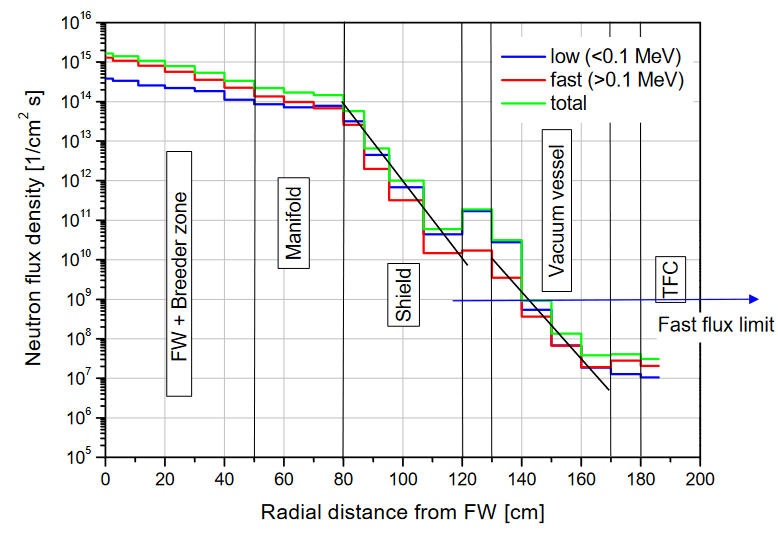 DEMO
U. Fischer, EF Report D1a_2AHVKD (2008)
14
Application: HSR-5 – Extrapolating the W7-X line with a systems code
Kovari, M. et al. Fus. Eng. Des. (2014)
Lion, J. et al. Nucl. Fus. (2021)
Systems Code: PROCESS
High aspect ratio machine (A=12)
Assumed W7-X like transport
Systems codes models allows finding limiting constraints
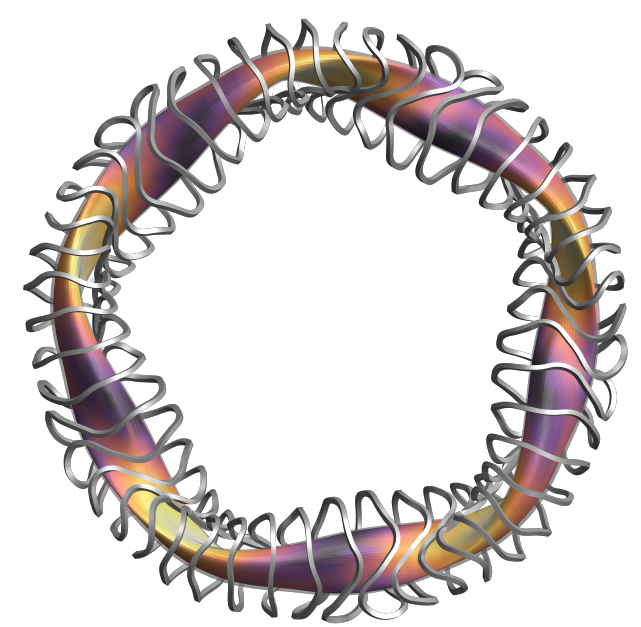 "W7-X" - like
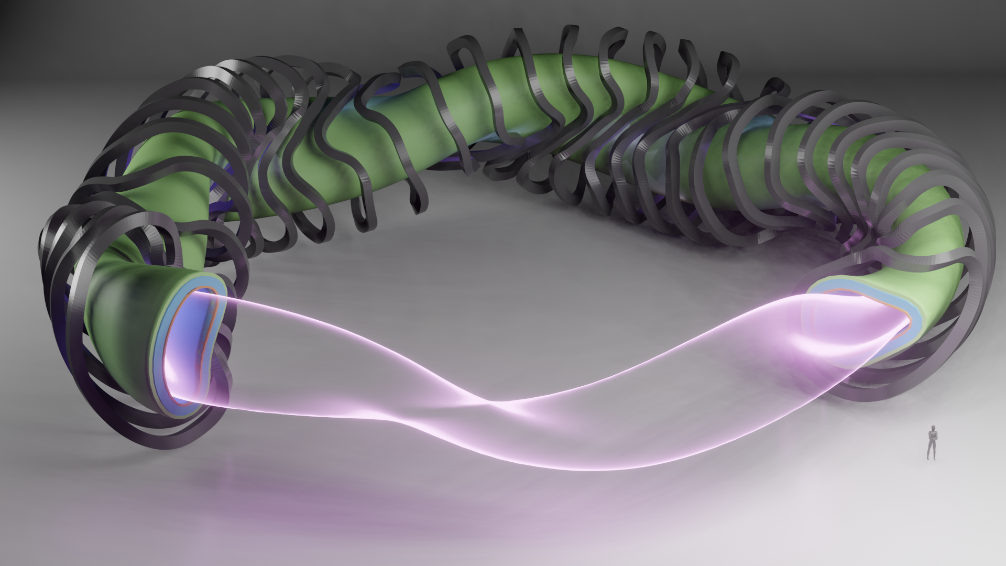 Quench Protection
Confinement
Blanket Requirements
ignited HSR5 points (ISS04)
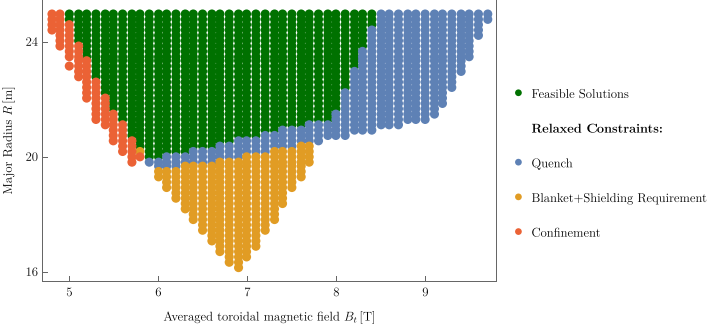 Coil-Plasma distance insufficient
15
Application: Compact QA-Stellarators (Conceptional)
Configuration from: M. Landreman, E. Paul, Phys. Rev. Letters (2022)
Ignited Reactor configurations, 1.5 GW Fusion power
Assuming W7-X like transport
Cost drivers: Beta limit and Stress
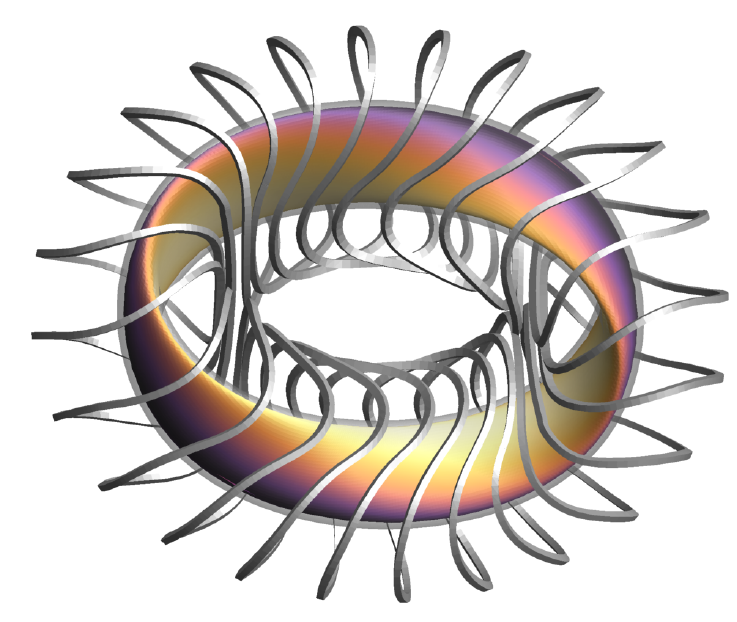 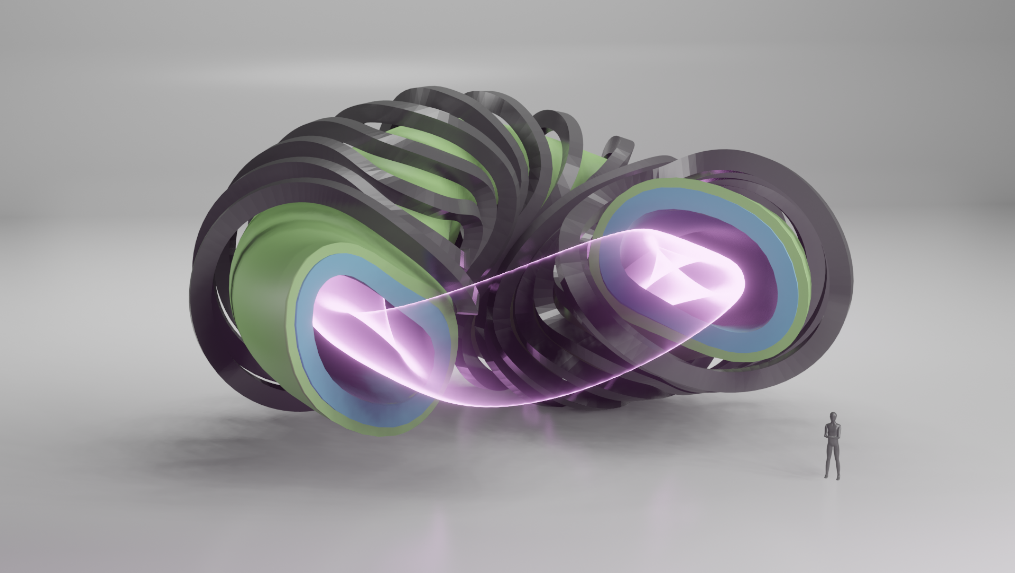 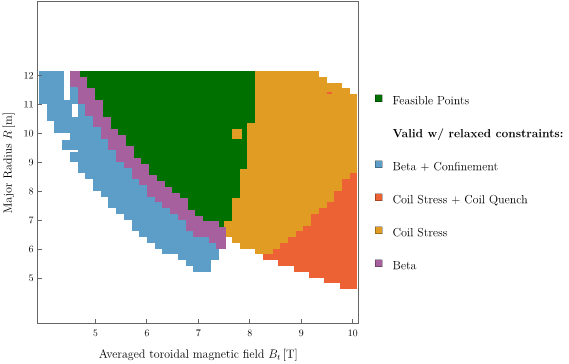 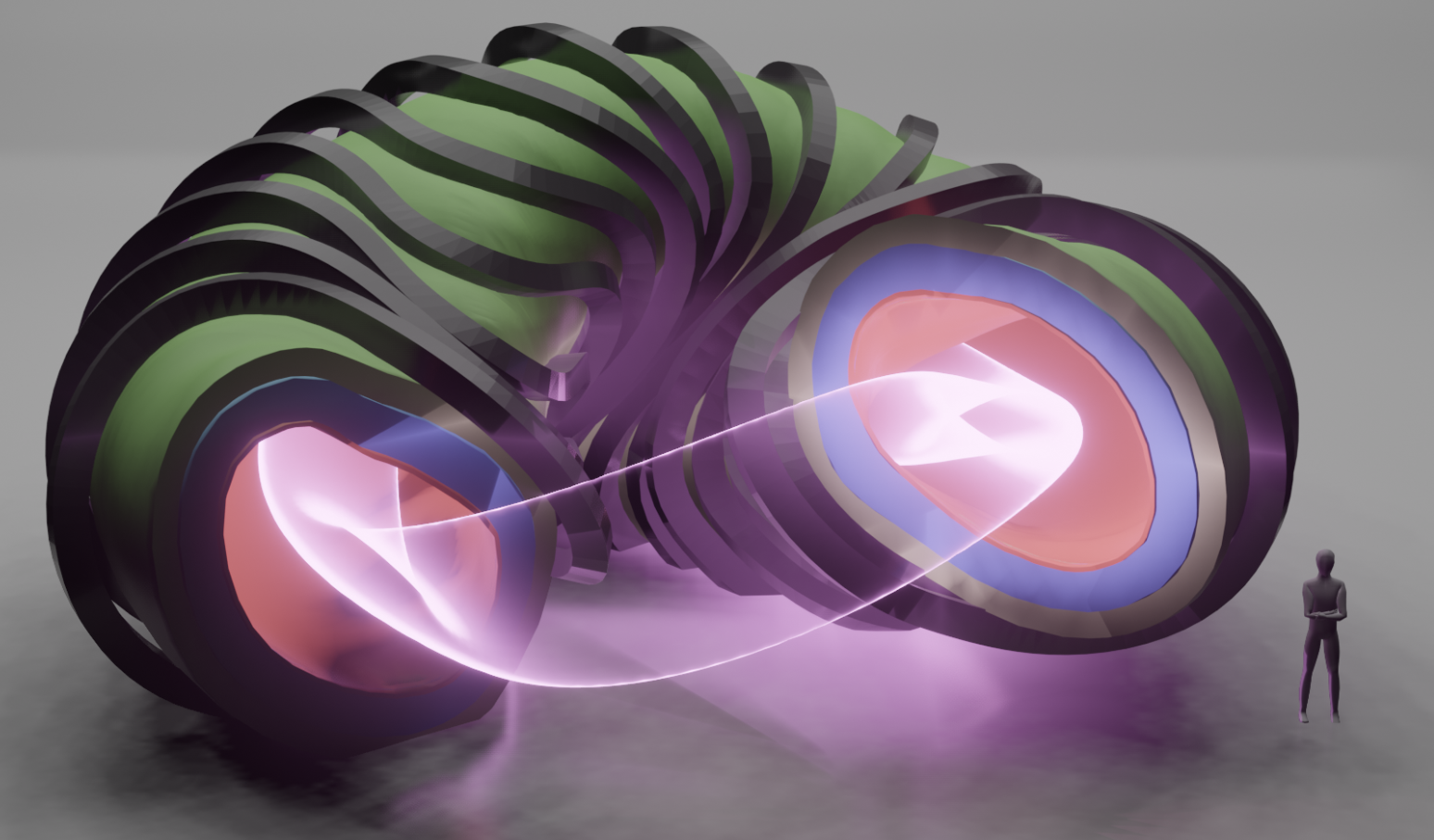 16
Cost Models
Capital Costs
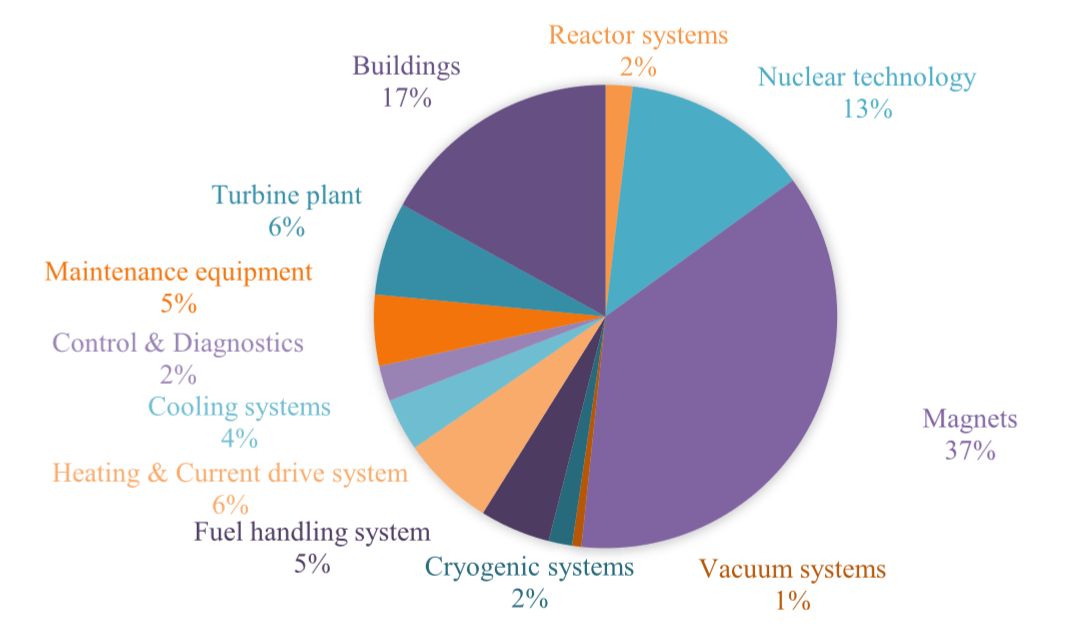 Systems codes typically also include cost models
PROCESS (eurofusion systems code for DEMO):
Largest component in Capital costs are magnets and nuclear technology
COE dominated by deprecation and replaceable components


Disclaimer: Cost models are up for large uncertainties, especially for components and procedures without sufficient experience (e.g. Li-blanket, remote maintenance)
COE
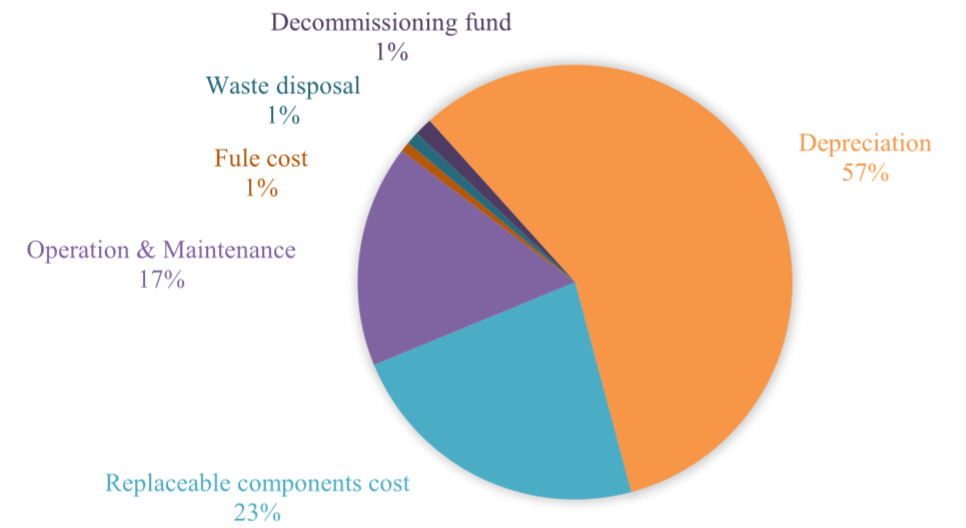 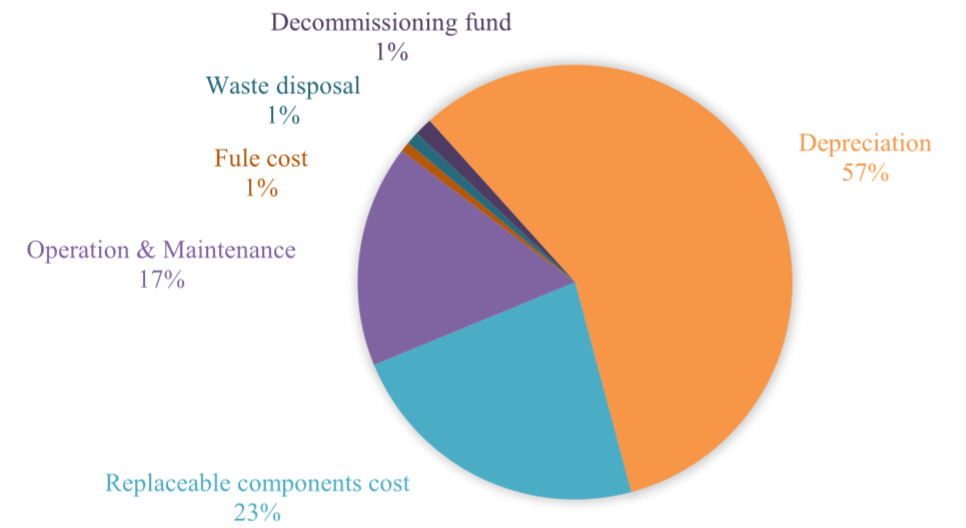 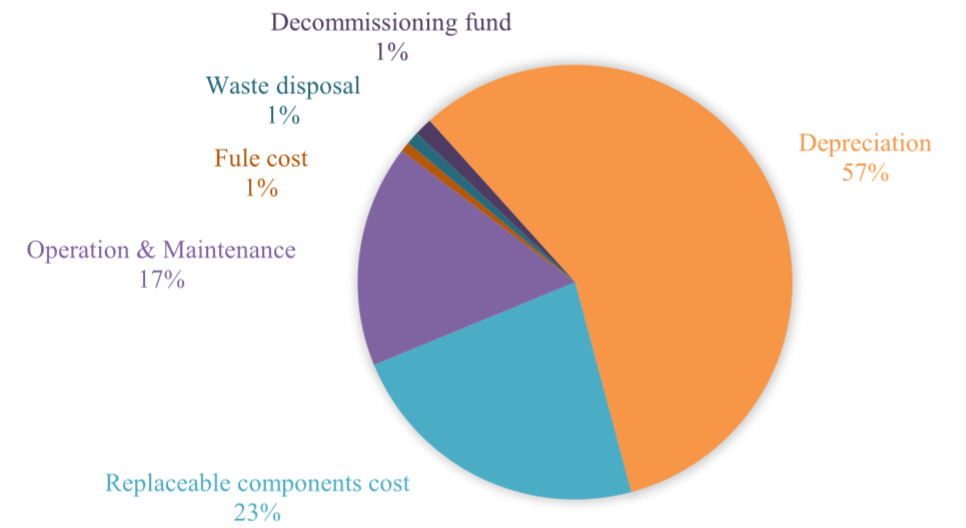 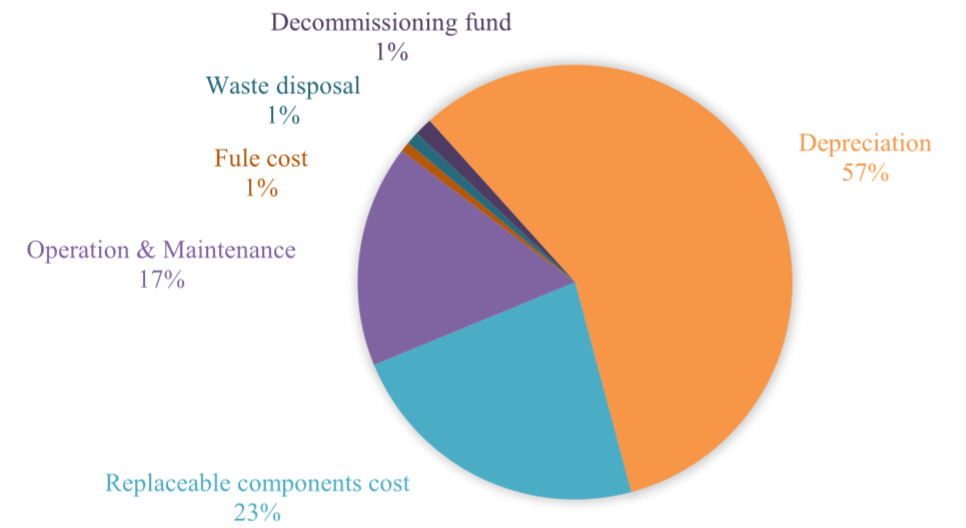 S. Entler et al. "Approximation of the economy of fusion energy", Energy 152 (2018)
17
Summary & Conclusion
Fusion power is a promising candidate for a GHG emission free, long-term power source
Feasibility (burning plasma, tritium breeding) yet to be fully shown (by ITER, SPARC)
Fusion reactor design is a complex, multidisciplinary systems optimization problem
One way to approach this is by utilizing systems codes
Collection of physics and technological models that reflect all relevant reactor features
Allows a high level, holistic view of the full power plant
Can be used to re-iterate with technology and physics optimization
Allows detailed insights at specific design regions

Economic feasibility will depend on the price of fusion: systems studies necessary part for economic fusion and thus commercialization of fusion energy
18
Email: jorrit.lion@ipp.mpg.de